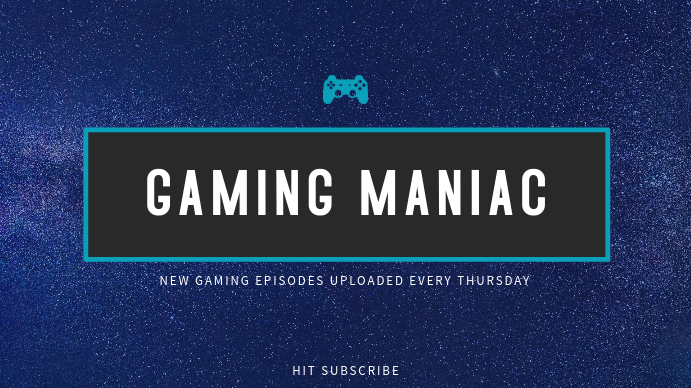 By Ilia.Dapparat.com/Ilia.D
SMMH Gamer
I'm a professional Minecraft player
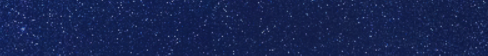 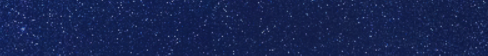